Задача №1013:
Торт разрезали на 8 равных кусков. На стол подали 3 кусочка торта, а потом по просьбе детей еще 2 кусочка. Сколько кусочков съели дети?
?
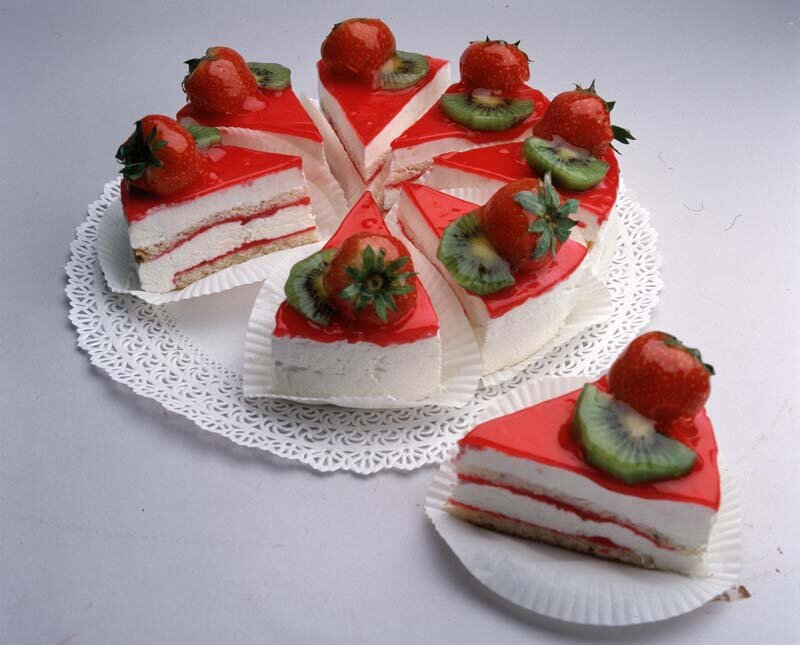 Тема урока:
Сложение  и вычитание 
дробей с одинаковыми
 знаменателями
[Speaker Notes: Т]
ВОПРОСЫ:
1. Сформулируйте правило сложения дробей с одинаковыми знаменателями?
2.Как из одной дроби вычесть другую дробь с тем же знаменателем?
3. С помощью букв запишите правила сложения и вычитания дробей с одинаковыми знаменателями.
Как складывать дроби?
При сложении дробей с одинаковыми знаменателями числители складывают, а знаменатель оставляют тот же.
Запишем правило сложения с помощью букв:
Как вычитают дроби?
При вычитании дробей с одинаковыми знаменателями из числителя уменьшаемого вычитают числитель вычитаемого, а знаменатель оставляют тот же.
Запишем правило вычитания с помощью букв:
Какая часть рисунка закрашена?
Какая часть кувшина
                     занята соком?
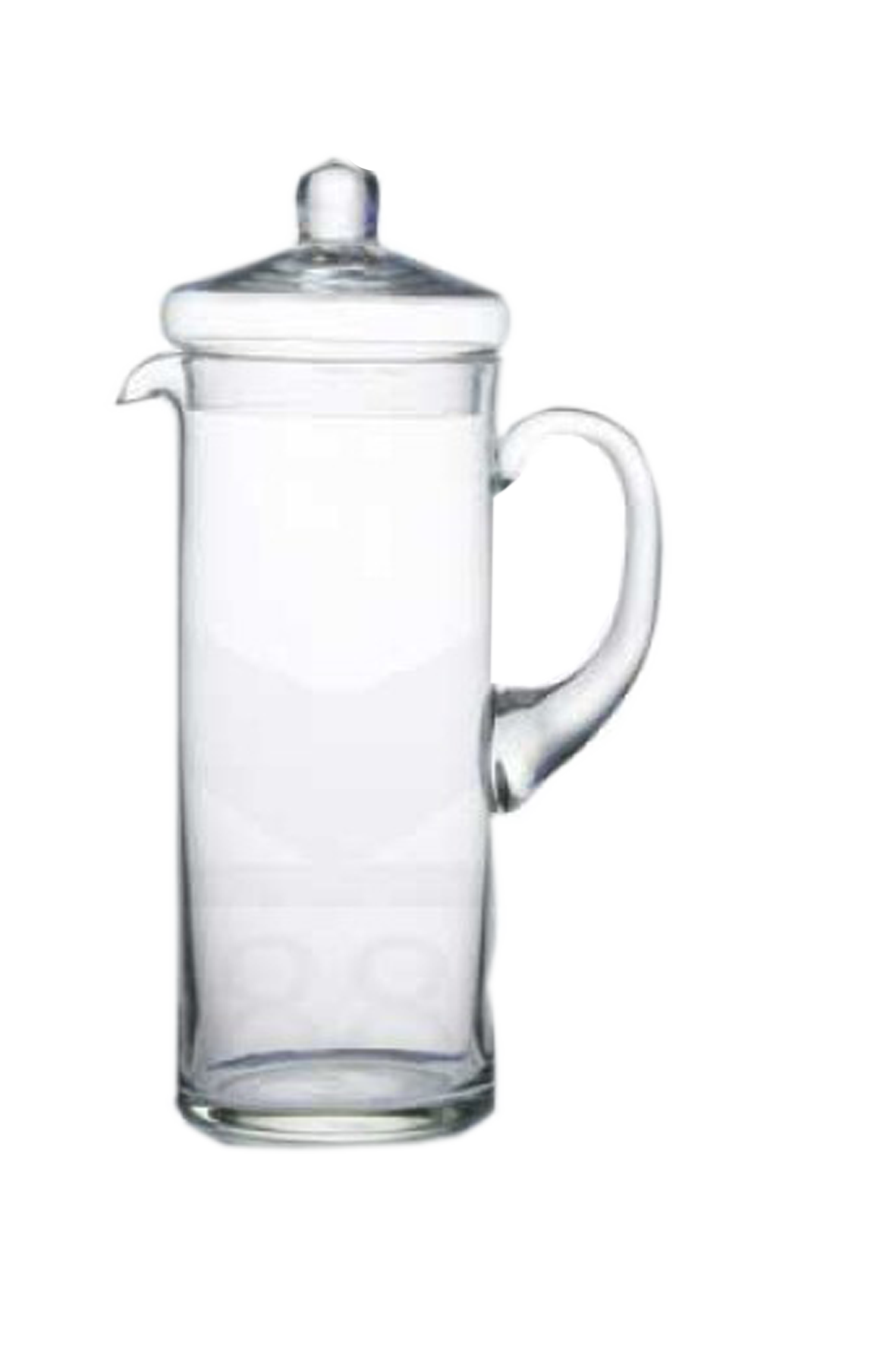 Какая часть рисунка закрашена?
Какая часть кувшина
                     занята соком?
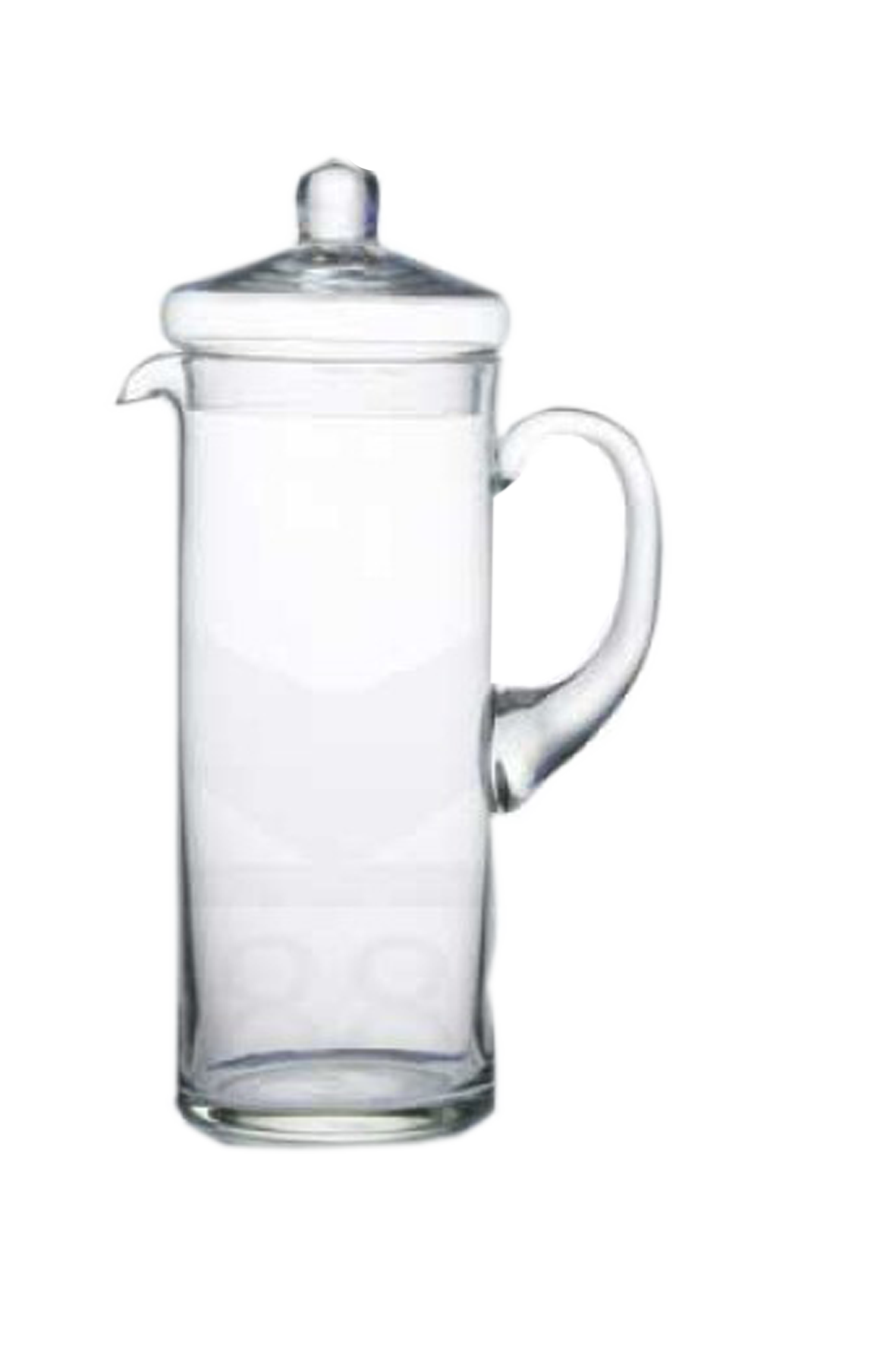 Вычислите № 5.169:
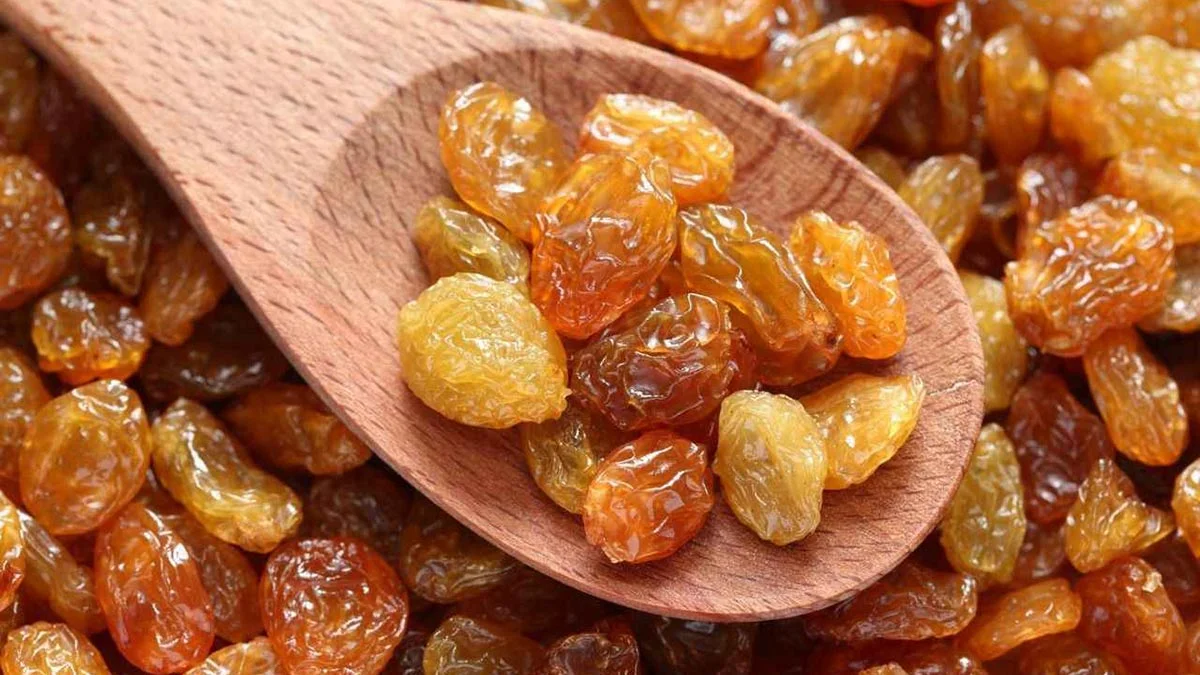 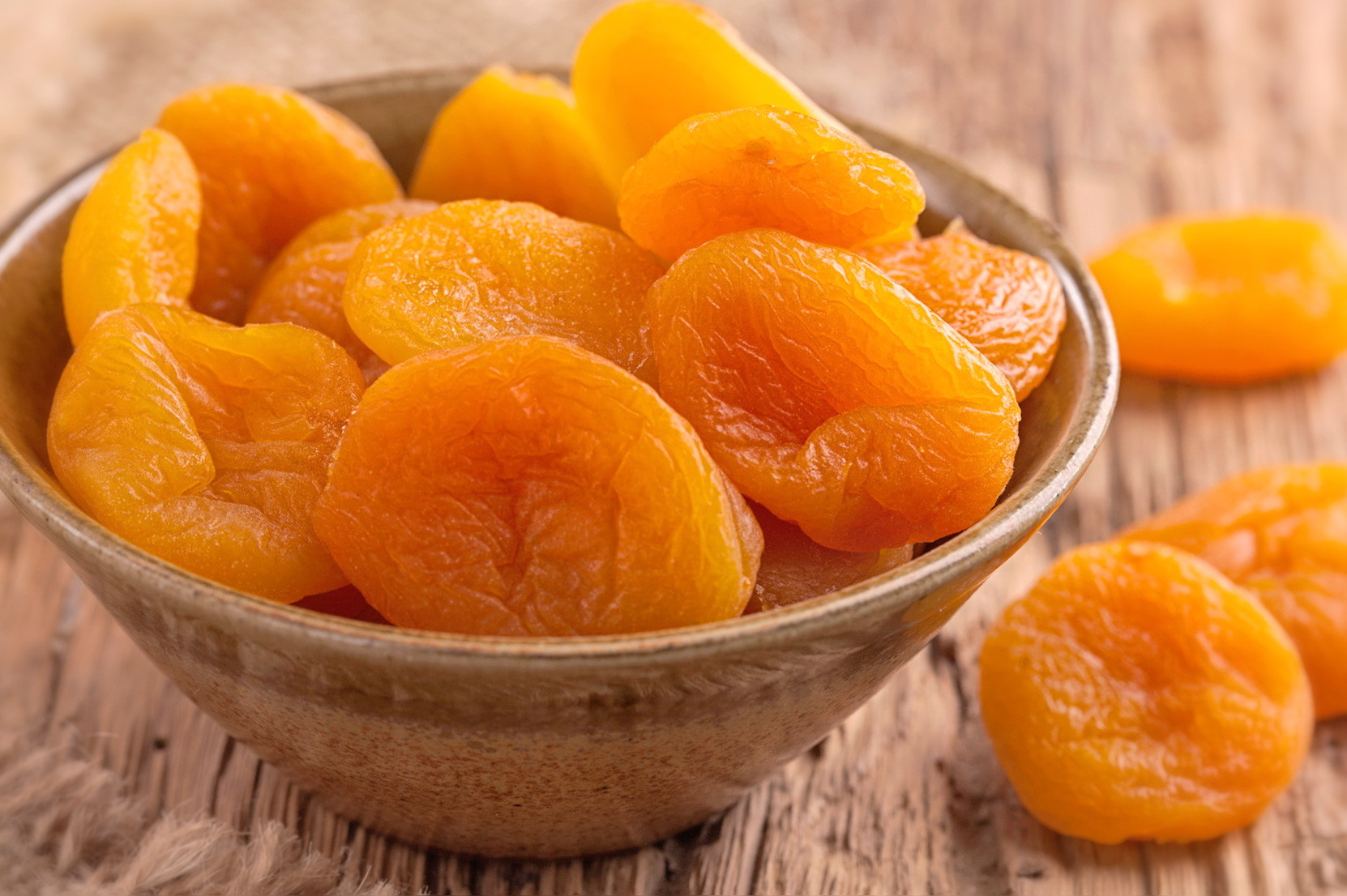 № 5.163
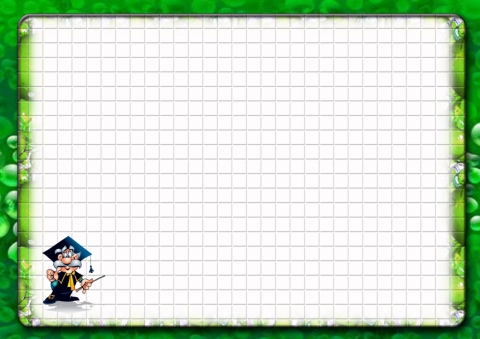 Найдите значение 
выражения:5.170
Итоги урока
Что нового сегодня изучили?

Как складываются и вычитаются дроби с одинаковыми знаменателями?
Спасибо 
за урок!
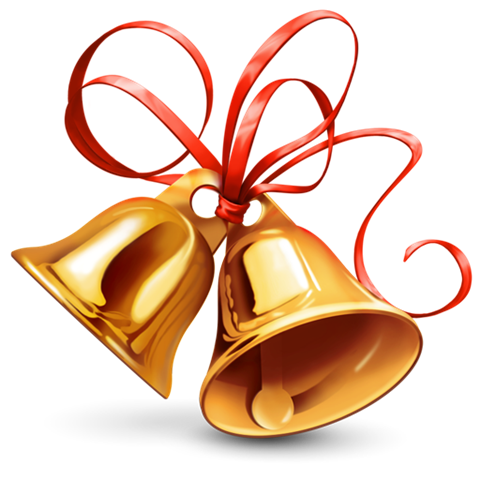